Testing of  Geometrical Imagination Josef Molnár, Jana Slezáková  Palacký University in Olomouc 	the Czech Republic
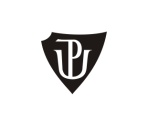